What does she look like?
Anatomy
Show me some body parts:
Point to them on your body.
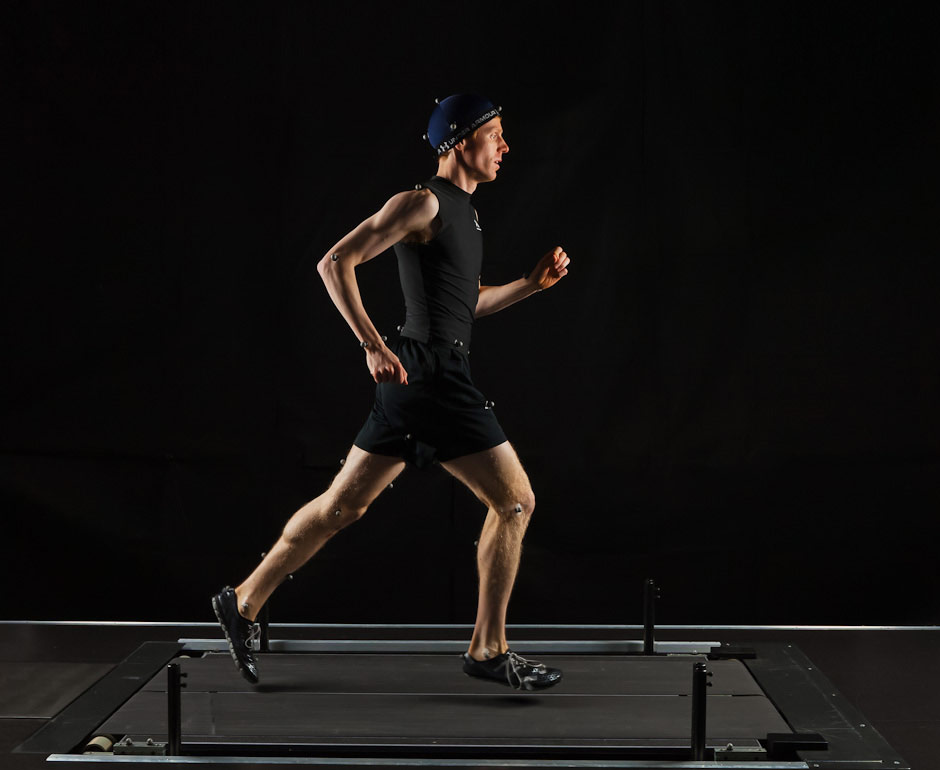 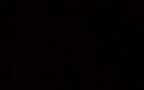 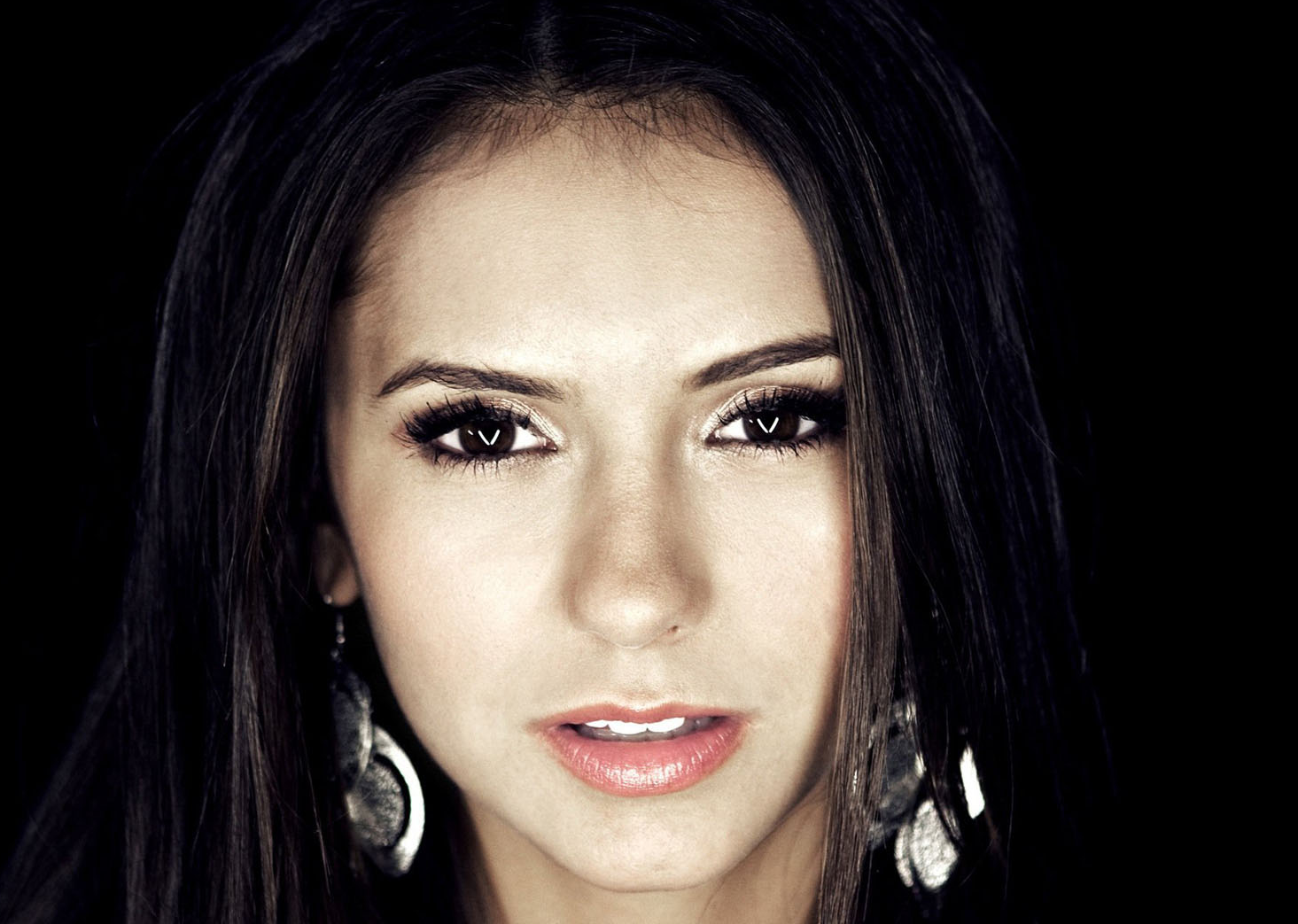 He / She has ________ _________.
She has blue eyes.
He has a big nose.
She has long hair.
He has short legs.
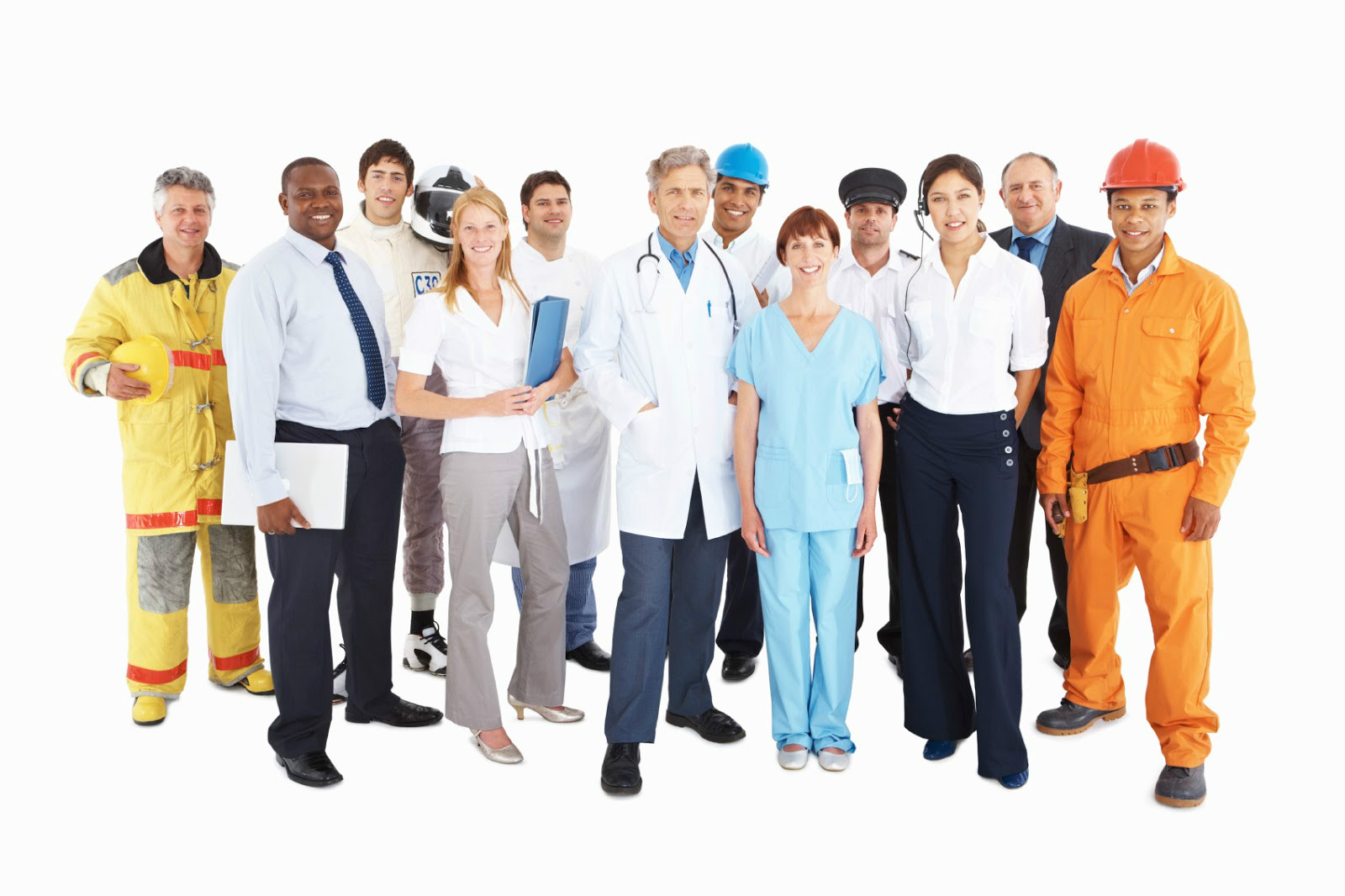 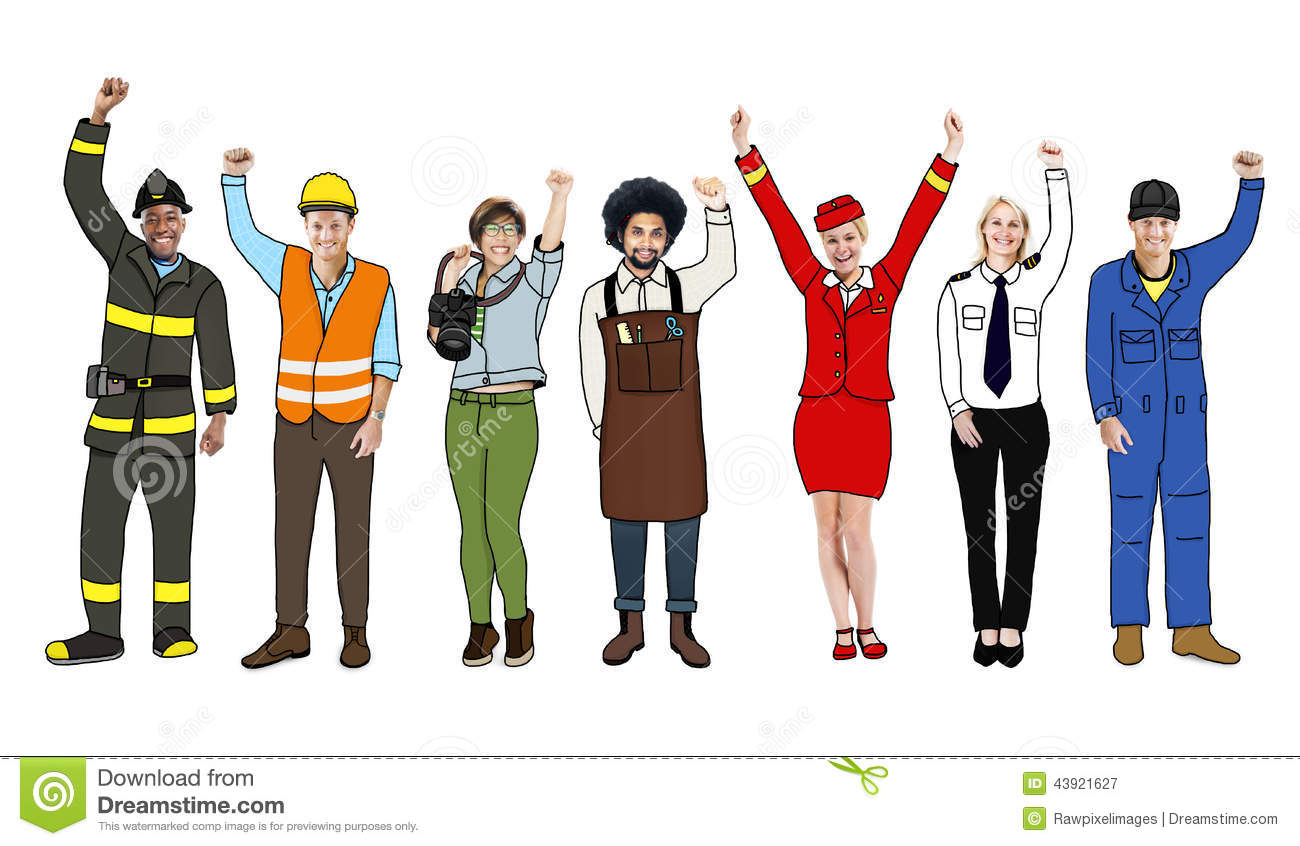 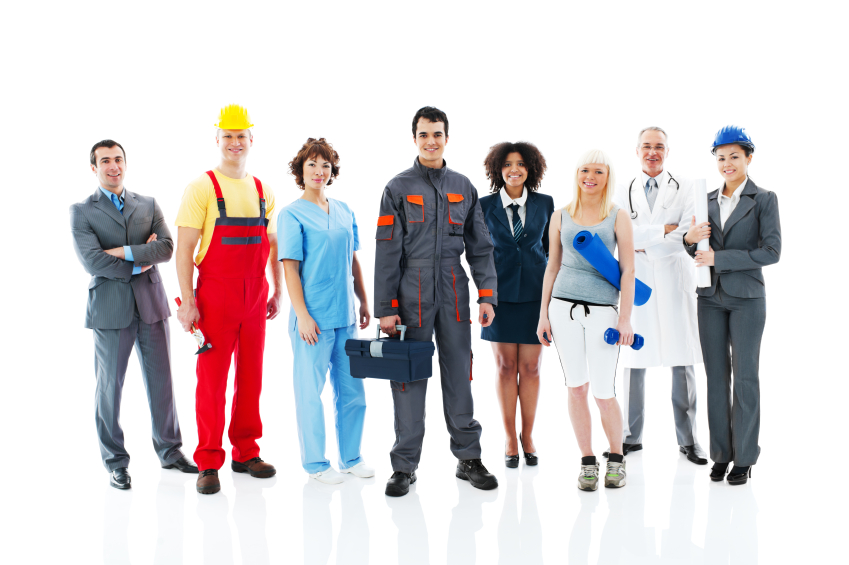 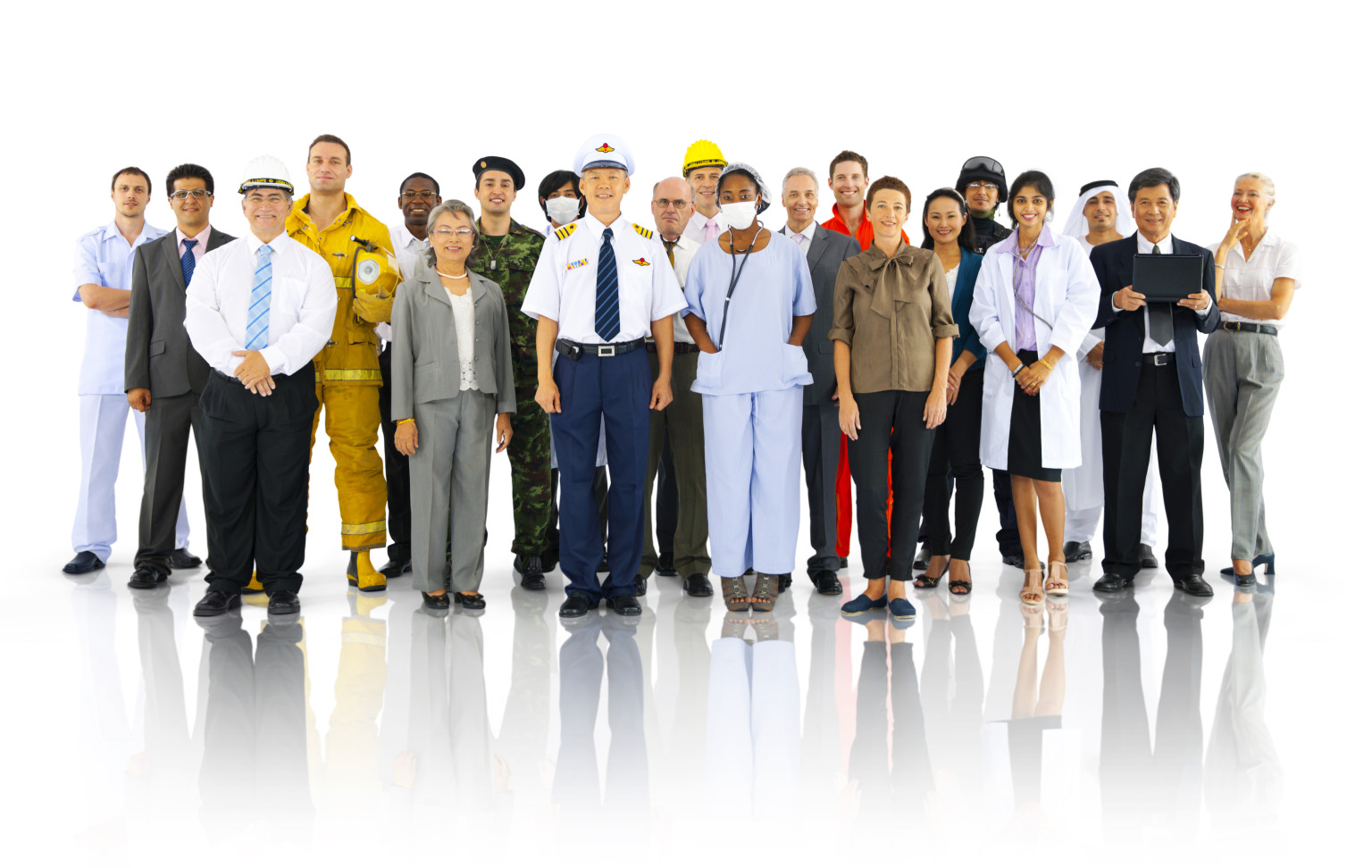 Who is it?
One person will describe someone from the classroom. 

They will give one clue.  
“He / She has ______________________”  

If you know the answer, raise your hand 
CORRECT:  Chose the next person to do the describing.
INCORRECT:  The describer will give another clue.